NC Department of Health and Human Services 

“Give Me A Break!”
NC’s Lifespan Respite Program
Susan Reed
Lifespan Respite Project Specialist
Division of Aging and Adult Services
February 10, 2021
Topics for Today
The purpose of today’s presentation
A focus on caregivers
The what, why, where and how of respite
The benefits of respite
Helping caregivers access and use respite effectively
The Lifespan Respite Voucher Program
Other DAAS-Supported Caregiver Programs



.
NC Lifespan Respite Care Project

Since 2009, NC has applied for and received 7 Lifespan Respite grants from the US Administration for Community Living.

The purpose of the funding has varied from:
building an infrastructure to increase sustainability of state respite services
to enhancing and increasing quality of respite and access to respite
to providing direct service dollars to provide more respite to caregivers across the lifespan.

The Lifespan Respite Voucher Program is part of the state’s Lifespan Respite Project and is funded with grant dollars.
What is Respite?
Respite is a break for unpaid caregivers who provide ongoing care for an individual of any age who needs help, care or supervision due to disability, chronic condition or other special needs. Respite is intended to provide relief to the caregiver. 


.
SOURCE: NC Lifespan Respite State Advisory Team, 2017
Why Are We Reaching Out to You?
We hope to develop an on-demand webinar for APS frontline workers, and we need your feedback!
Review of Lifespan Respite voucher applications has shown a lower percentage of referrals from organizations and state agencies serving parents as caregivers and local health and social services departments serving clients in crisis.

Objective in new Lifespan Respite grant: Increase the ability of frontline workers who interact with families in crisis to recommend supportive caregiver solutions and connect them with respite.

Key task: develop training on caregiver and respite resources that can be offered virtually or in person for 4 entities, including Adult Protective Services frontline workers. This training will highlight the Lifespan Respite Voucher Program as a respite resource.
What Do You Know About the Numbers?
% of Americans who have provided care to an adult or child with special needs in the past 12 months

% of caregivers in the U.S. who provide help with medical/nursing tasks

% of caregivers who are employed either full- or part-time while also caregiving

% of caregivers who report they get no help from anyone (paid or unpaid) in caring for their loved ones

% of caregivers who have ever used respite services

% of caregivers who state they could use more information on or help with caregiving topics

% of caregivers who say caregiving has made their health worse

% of caregivers who provide care for more than 1 person

Choose from these approximate percentages:
	           15%   60%   25%  20%   33%

(Caregiving in the US: 2020 Report,                                    AARP and National Alliance for Caregiving)

(
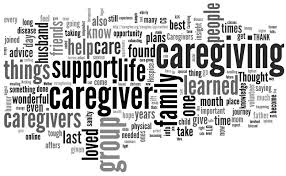 Caregiving in North Carolina
1 in 5 adults reported in the 2017 Behavioral Risk Factor Surveillance Survey that they had been a caregiver to someone with special needs within the previous 12 months. 

70% reported providing care for at least 6 months, and a third had been caregivers for more than 5 years.

Almost 100,000 grandparents have primary responsibility for their grandchildren who live with them. (GrandFacts North Carolina, 2019)

Families provide at least 80% of all care services needed to help their relatives remain in their homes. (Supporting Family Caregivers in North Carolina, AARP, 2015)

71% of adults with intellectual/developmental disabilities in NC live at home.
25% of their caregivers are age 65+. (First in Families of NC, 2014)



.
What Care Do Caregivers Provide?
Assistance with personal care needs (e.g., dressing, bathing, bathroom help)
Household chores (cleaning, meal preparation, laundry, etc.)
Transportation for shopping, errands, medical appointments
Medication management
Communication with health care professionals
Relaying information to other family members
Providing emotional support/companionship
Managing finances
Providing supervision for safety and/or management of challenging behaviors __________________________________
Increasing Complexity of Caregiving
In addition to assistance with ADLs and IADLs, more and more caregivers are performing tasks that nurses typically perform.
Almost 60% of family caregivers are performing medical/nursing tasks for care recipients with multiple chronic physical and cognitive conditions.
These tasks include: 
managing medications, including administering intravenous fluids and injections; 
tube feedings; 
catheter and colostomy care; 
operating equipment, such as hospital beds, wheelchairs, oxygen tanks, nebulizers or suctioning tubes; and
wound care.

.
SOURCE: Caregiving in the U.S., AARP and National Alliance for Caregiving, 2020
The Why of Respite:CaregiversAre at Greater Risk
Depression

Guilt, anger, denial

Declines in physical health

Strained social and family relations

Sleep disorders

Anxiety about aging

Difficulty carrying out responsibilities

Neglect of self and others

Less marital closeness

Work absenteeism and job loss

Exhaustion

Isolation

Loss of friendships
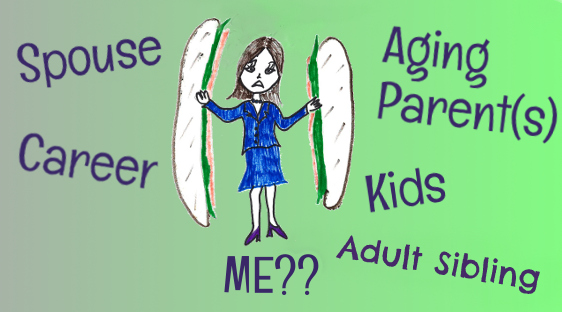 How Respite Can Help
Gives caregivers time to run errands, spend time with family and friends, go to the doctor, participate in community activities, or just relax
Reduces stress
Supports family stability and preserves caregiver-care recipient relationships
Reduces caregiver burnout and delays out-of-home placements
Prevents potential abuse and neglect
Provides care recipients with a break from their usual caregivers and an opportunity to interact with others
Promotes health and well-being for both caregivers and care recipients



.
Where is Respite Provided/Who Provides It?
Respite care can be provided at home by:
 	- a friend, neighbor, or another family member;
	- a volunteer from a faith-based community or other 		 	  community organization; or 
	- a paid worker from an agency.

Respite may also be provided in a group care setting, such as a respite center, an adult day care/day health center, or in a residential facility. Day or overnight camps and caregivers’ day out programs also provide group respite options.
How do you pay for respite services?
Private pay
Hospice Medicare Benefit
Medicaid Waiver programs
State Adult Day Care Fund
Home and Community Care Block Grant
Family Caregiver Support Program
Project C.A.R.E.
Veteran’s Administration
Donations/awards from non-profit organizations such as
	 First In Families
Lifespan Respite Program Voucher


. 


.
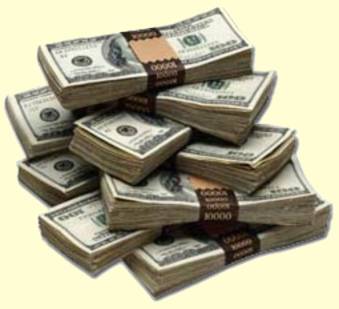 Respite is the most requested service on the caregiver menu, yet a very small number of people use it.
AARP surveys show approximately 85% of family caregivers have never used respite.  Why?

See caregiving as a family duty, not a role they share with others

Hear about “caregiver services” or “respite”  and don’t think they need it

Report that their care recipient won’t let anyone else in the house to help

Feel that no one else can do it right

Can’t afford to pay for it and can’t find it at low or no cost

Have tried it and it was still a stressful experience for them

Are saving it for an emergency

Have been awarded respite or can pay privately, but can’t find a worker who is adequately trained or available when they want them

Are uncomfortable having workers in their home during the COVID-19 pandemic
Strategies to Help Caregivers Use Respite
Don’t wait for caregivers to self-identify or request respite. Reach out and tell them about the benefits.
Suggest a trial plan to try out respite care “just in case” it might be needed in an emergency situation down the road.
Help caregivers plan and set goals for the use of their respite time.
Learn more about respite and respite options available for caregivers in NC.
For those caregivers who “fall through the cracks” in eligibility for other services or are on waiting lists, submit a Lifespan Respite Voucher Application.
Helping Caregivers Set Goals
Studies show that when caregivers use their respite time to do what they intended to do, they may feel less burden and more satisfaction with the caregiving role.

Use of the tool “Setting Goals to Maximize Your Respite Time” was shown to significantly lower caregiver burden scores in a study done in NC during 2012.
Setting Goals to Maximize Your Respite Time
On this sheet of paper, please write down one to three specific goals of what you would like to accomplish during your respite time this week/month. Your goals can be anything (e.g., sleeping, cleaning, going to lunch with a friend), but they must be attainable during the respite time that is available to you. We recommend that you choose activities that:
you have always enjoyed doing;
you did before you became a caregiver but may not have been doing lately;
have religious or spiritual meaning to you;
may improve satisfaction with caregiving;
may reduce the stress you might feel from caregiving;
may increase your respite time;
encourage you to use your respite more regularly.
Goals:
______________________________________________________________
____________________________________________________________
Things to Know about Lifespan Respite Vouchers
The Lifespan Respite Voucher Program reimburses up to $500 in respite services per year to unpaid primary caregivers caring for an individual of any age.

The program is consumer-directed: caregivers who are awarded vouchers can choose from a variety of options to provide their respite services.

The program is intended to serve those caregivers who are “falling through the cracks” because they are unable to access other sources of publicly-funded respite and cannot pay privately.


.
The NC Division of Aging and Adult Services contracts with the High Country Area Agency on Aging to manage the Lifespan Respite voucher process.
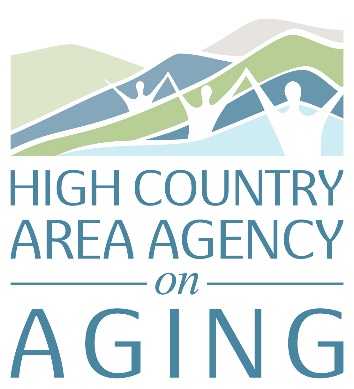 Applying for a Voucher
Vouchers are accessed through an on-line application process found at www.highcountryaging.org. 
Applications are not accepted directly from caregivers; they must be completed by a referring agency professional.
Referring agency professionals are those who work with caregivers in need of respite, including:
County Departments of Social Services/LME-MCOs
Physicians’ offices/hospitals
Community agencies
Area Agencies on Aging/ senior centers
Schools/Children’s Developmental Services Agencies
Options Counselors
Who is Eligible for a Voucher?
The caregiver must be 18 years old and a NC resident.

The caregiver must be providing unpaid care for an individual of any age.

Neither the caregiver nor the care recipient can be receiving ongoing publicly funded in-home care or respite care, including adult day care services.
 
Those who are on waiting lists for these services are eligible.
Exceptions can be made if there are emergency situations or special circumstances.
More Voucher Information
Priority for Lifespan Respite Vouchers is given to:
caregivers with the greatest economic need;
caregivers who provide direct care for their loved one; and
caregivers who have not received a publicly funded respite break within the past 3 months.

Caregivers must be able to:
use the respite voucher within 90 days;
screen and hire their own respite provider;
pay for services in advance if bill arrives prior to reimbursement; and
complete required paperwork (Respite Provider Agreement, Record of Respite Services).
Help Give a Caregiver a Break!
The Lifespan Respite Voucher application and program description are available on the High Country AAA website.
Apply at www.highcountryaging.org. 
Look for the services tab at the top, and select “Lifespan Respite” on the dropdown menu.
Hit green “Apply Now” button at top right side to open application.
Complete application and hit “Send” at bottom of application.
A pdf application is available if you prefer to mail.
Questions??? Call Pat Guarnieri at 828-265-5434, x 139.
Why it matters
The voucher allowed me to have some relief from caring for my elderly mother. It helped my husband and me take some time away to refresh our own selves. This program is much needed for caregivers as we lose ourselves in caring for our loved ones.

My respite getaway was to NYC to visit my daughter and her family for Mother’s Day.

Although the respite time went by so fast, it really seemed great to feel normal again. My husband and I were able to get out and do the simple things in life that had been lost to us.

The time of rest and doing things we might not be able to do without respite care is such a time of regeneration that affects the whole family.
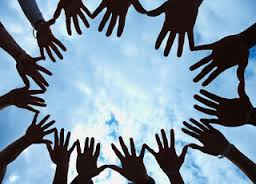 [Speaker Notes: Add information about  caregiver survey results.]
Alicia Blater
Dementia Services Coordinator
 Lifespan Respite Project Director
NC Division of Aging and Adult Services
alicia.blater@dhhs.nc.gov
919-855-3413

Susan Reed
Lifespan Respite Project Specialist
NC Division of Aging and Adult Services
susan.reed@dhhs.nc.gov
919-855-4988